Week 12Spreadsheet Interfaces
Administrivia
A4 was due on Monday
Showcase in 3 weeks.  Details will be out this weekend.
Eirik Bakke
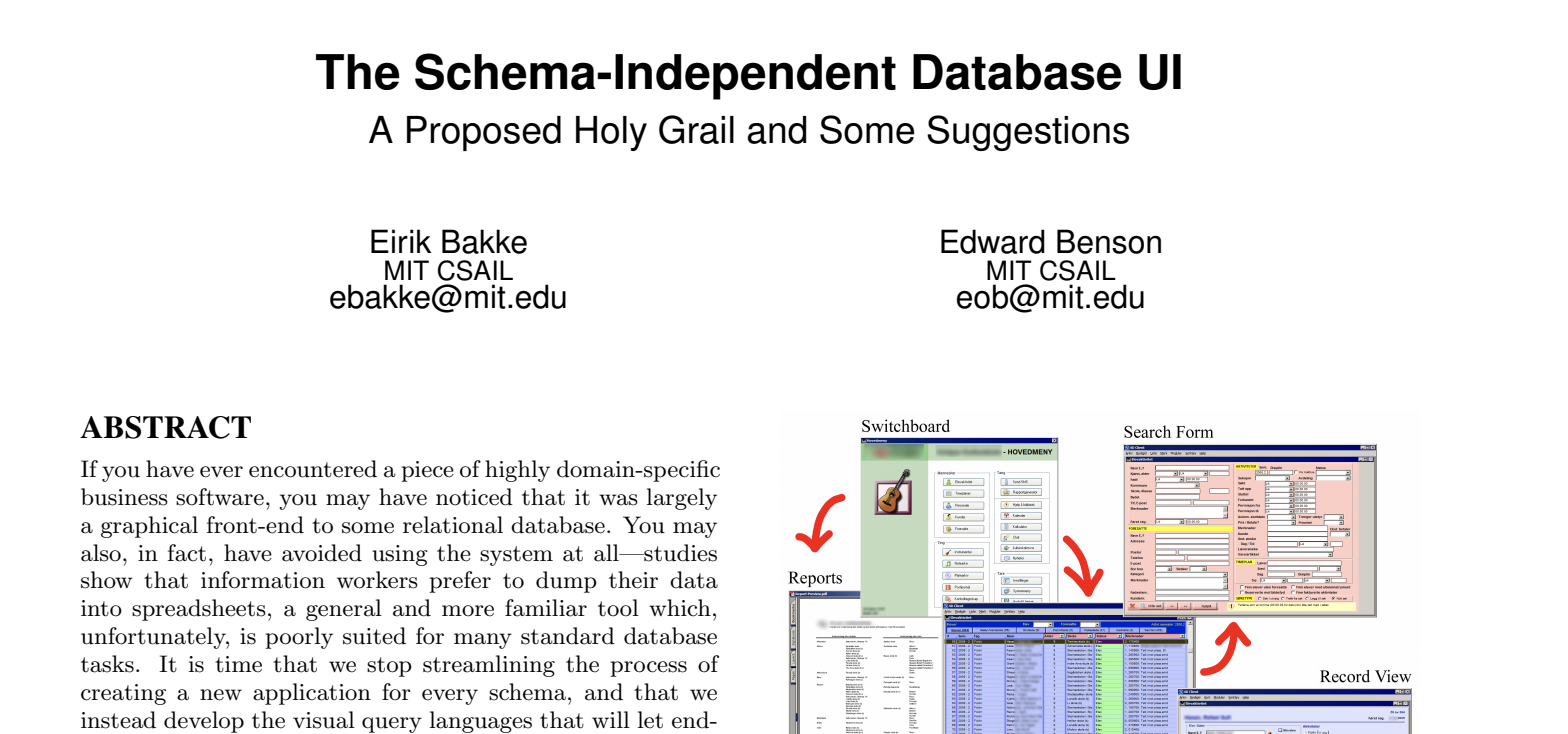 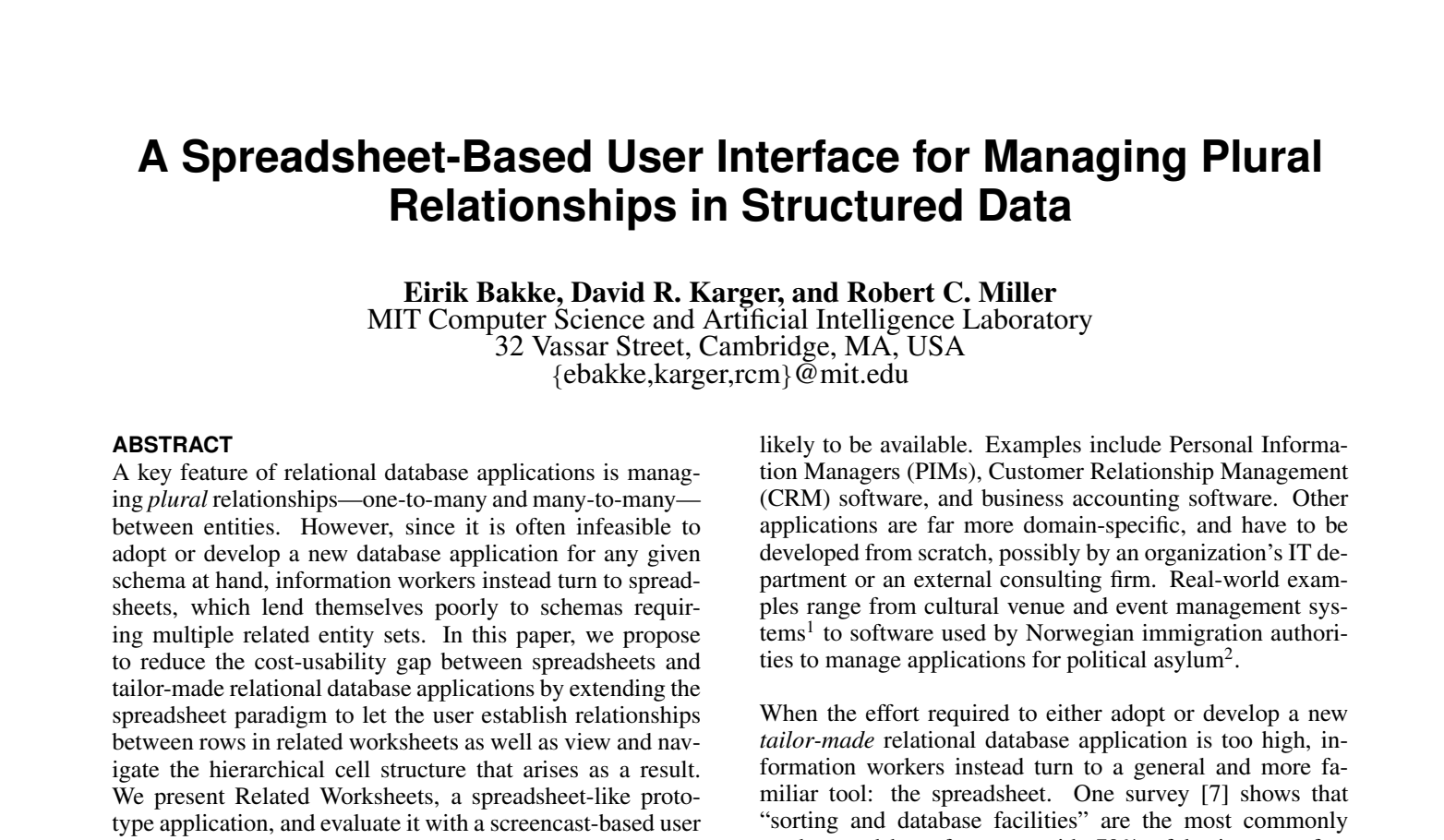 PhD MIT 2016
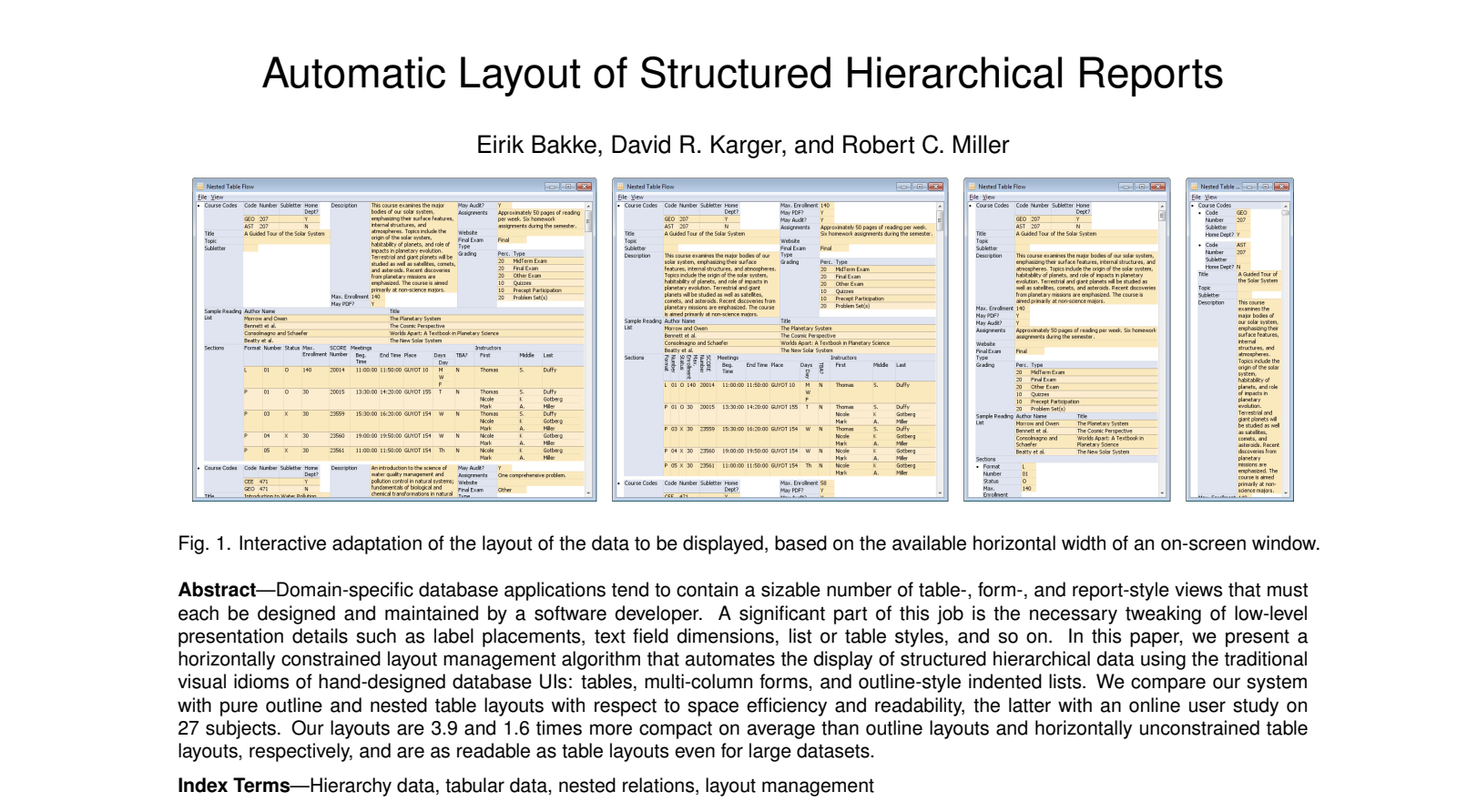 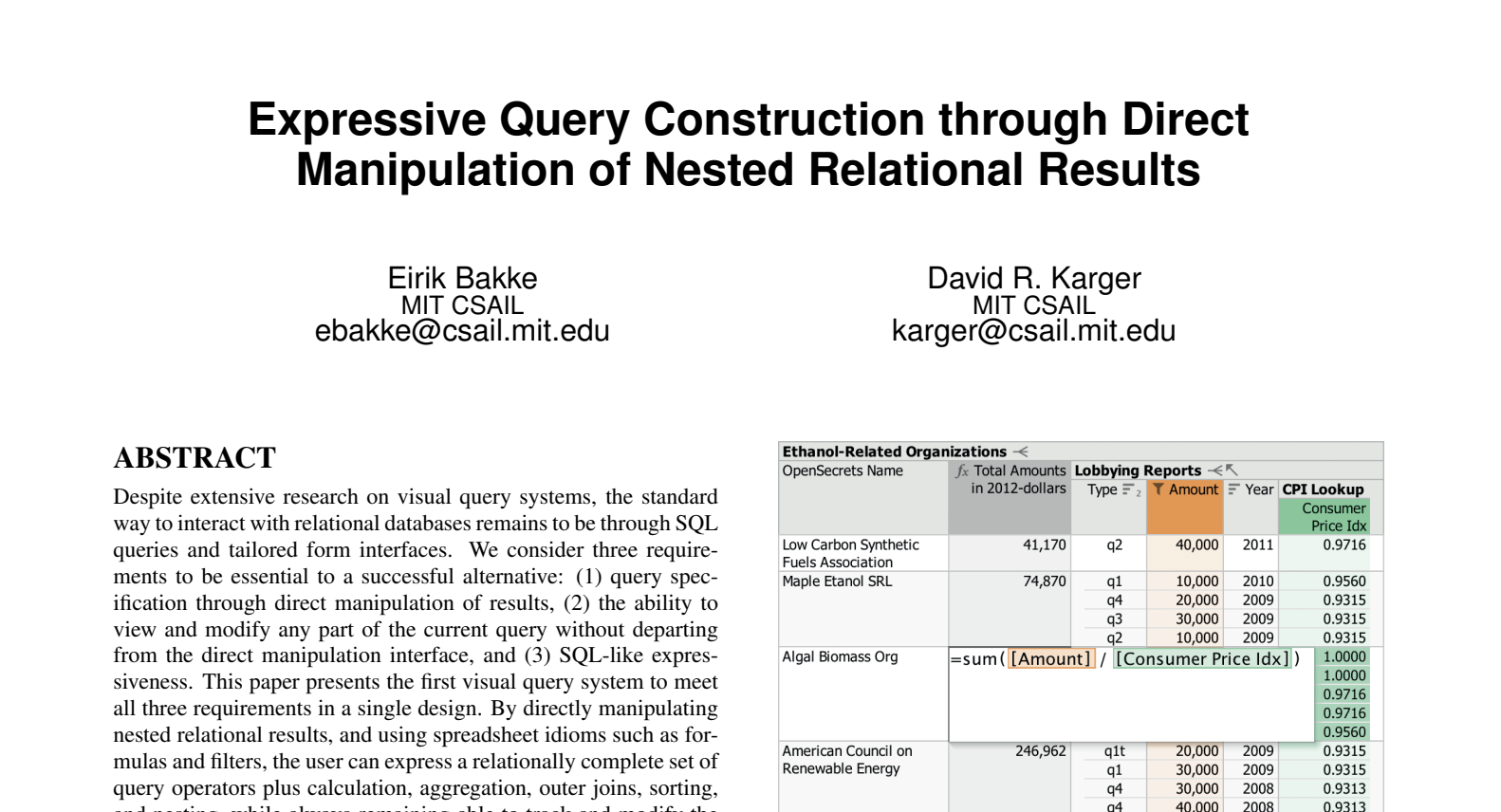 Lord of Spreadsheets